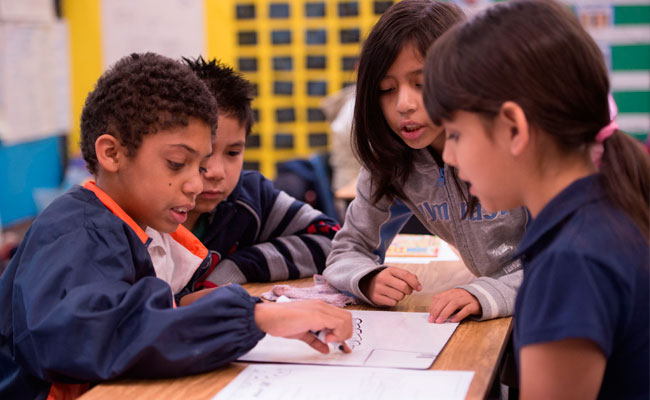 Teaching Without 
Words
Adriana Berry and Jessica Brenn
Introduction
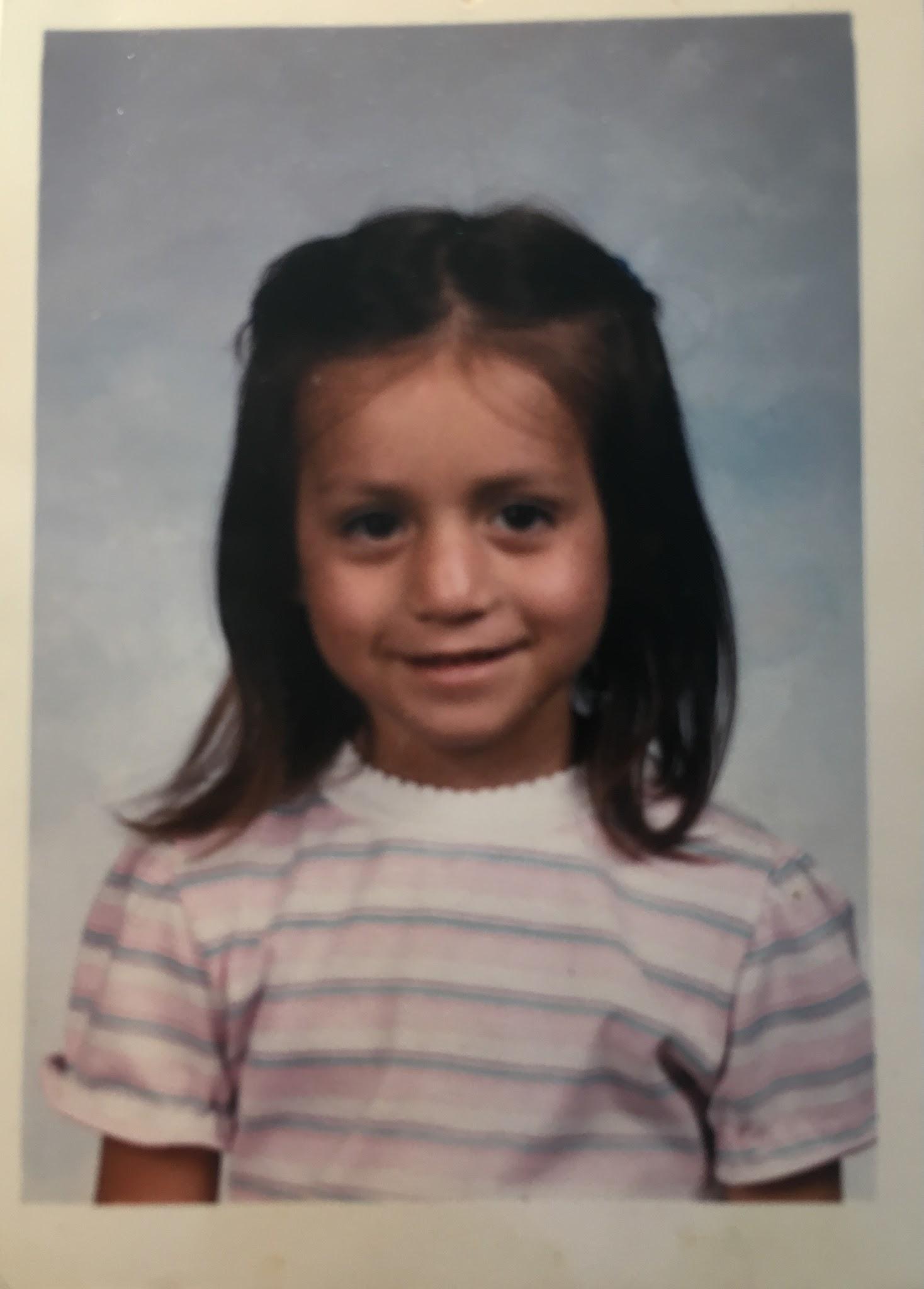 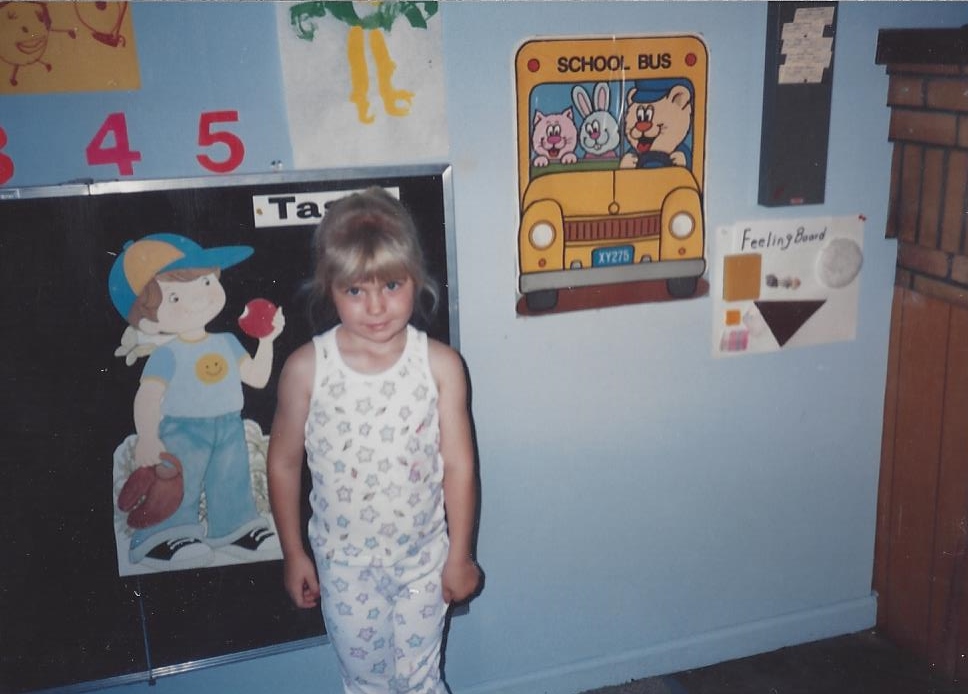 [Speaker Notes: Jessica & Adriana]
Research
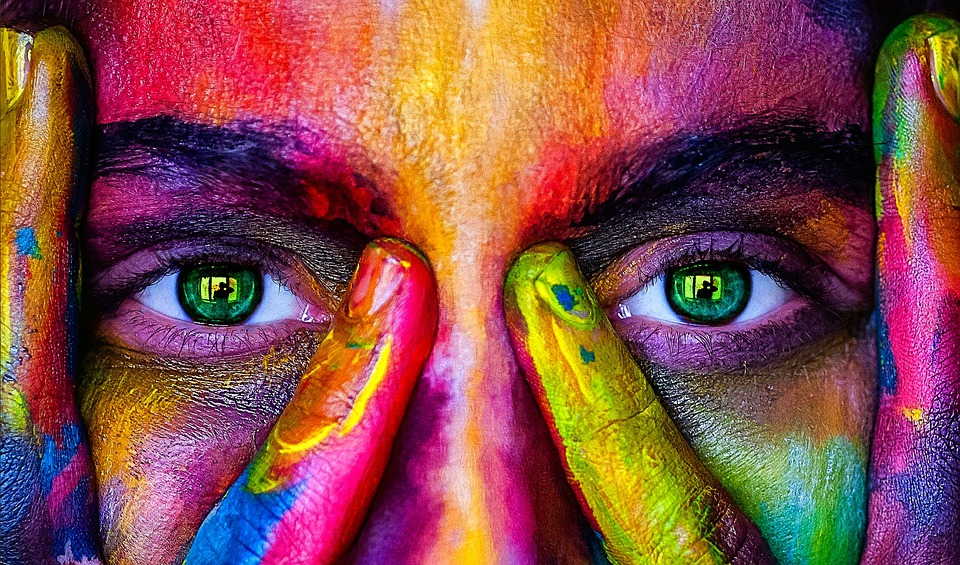 BICS 
CALP
Brain Rules, John Medina
WIDA
[Speaker Notes: Adriana 
Bics - 
Smarter Charts Book John Medina 
WIDA - 4 domains, listening, speaking, writing, & reading]
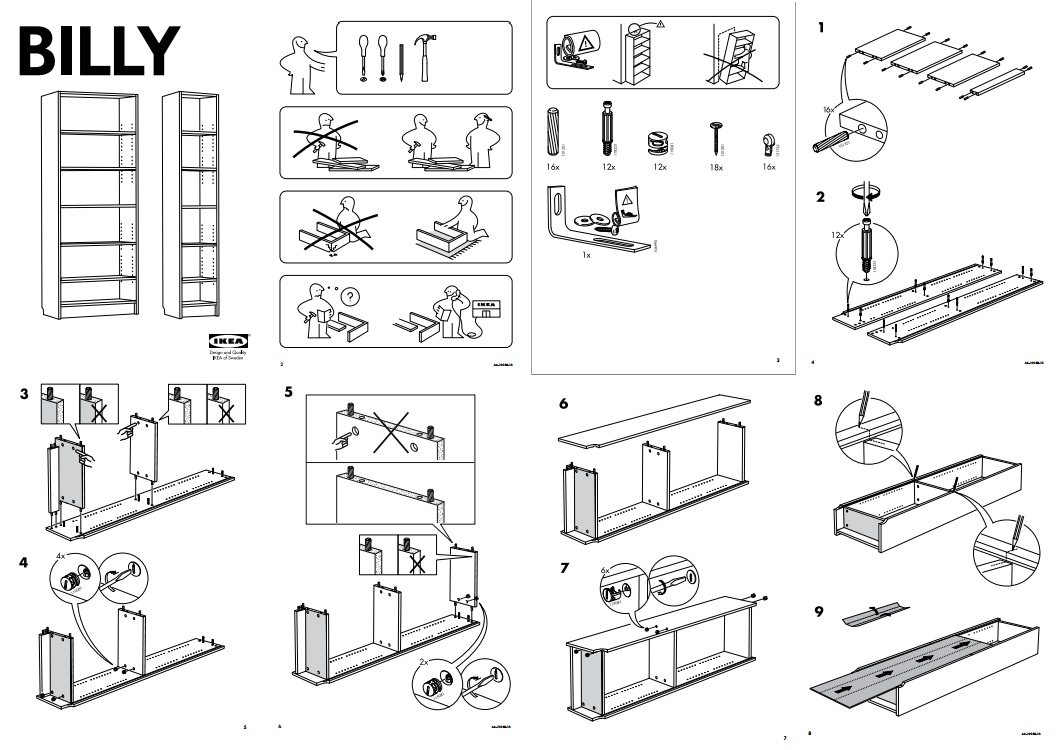 [Speaker Notes: Adriana
First Memory
Ikea Rationale]
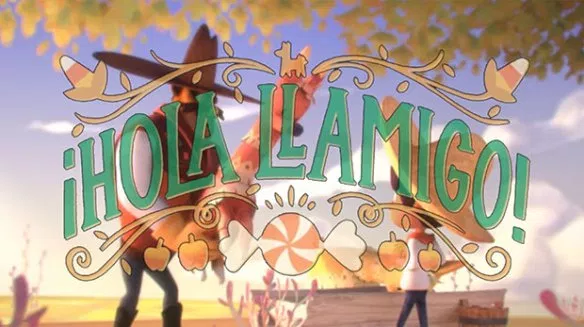 [Speaker Notes: Jessica
Model with picture cards, turn and talk, what happened in the movie, beginning, middle and end.]
Wordless Books
[Speaker Notes: Adriana Berry]
[Speaker Notes: Adriana]
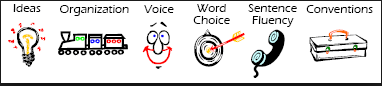 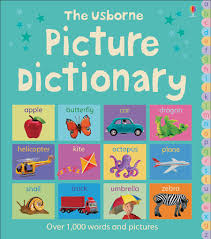 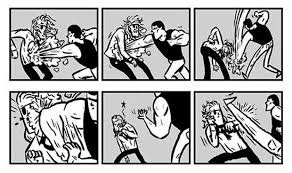 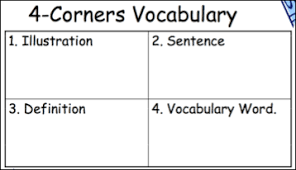 [Speaker Notes: Jessica]
[Speaker Notes: Jessica]
Strategies
Gallery Walk
KWL
Concept/Idea Map
Picture Notes
4 Corner Vocab
Graphic Novels
Picture Dictionary
Storyboards - Powtoon
Props
Pictures
Diagrams
Maps
Charts
Symbols
Signs
Icons
Gestures
Facial Expressions
Labeling
Images
Pixabay
Unsplash
Pexels
Gratiosography
Unsplash
Life of Pics
Free & Public Domain Image 
Websites to use with Students
The commons
Getty Open
Content Images
Getty Images
Pixabay
Openclipart
Wikimedia Commons